Viaggio d’istruzione in Puglia11-13 aprile 2016
Istituto Comprensivo Bova Marina- Condofuri
Anno scolastico 2015-2016
11 aprile:  arrivo ad Ostuni…                     hotel Incanto
…vista mozzafiato sulla città…
…l’accogliente hall …
Visita al centro storico di Ostuni
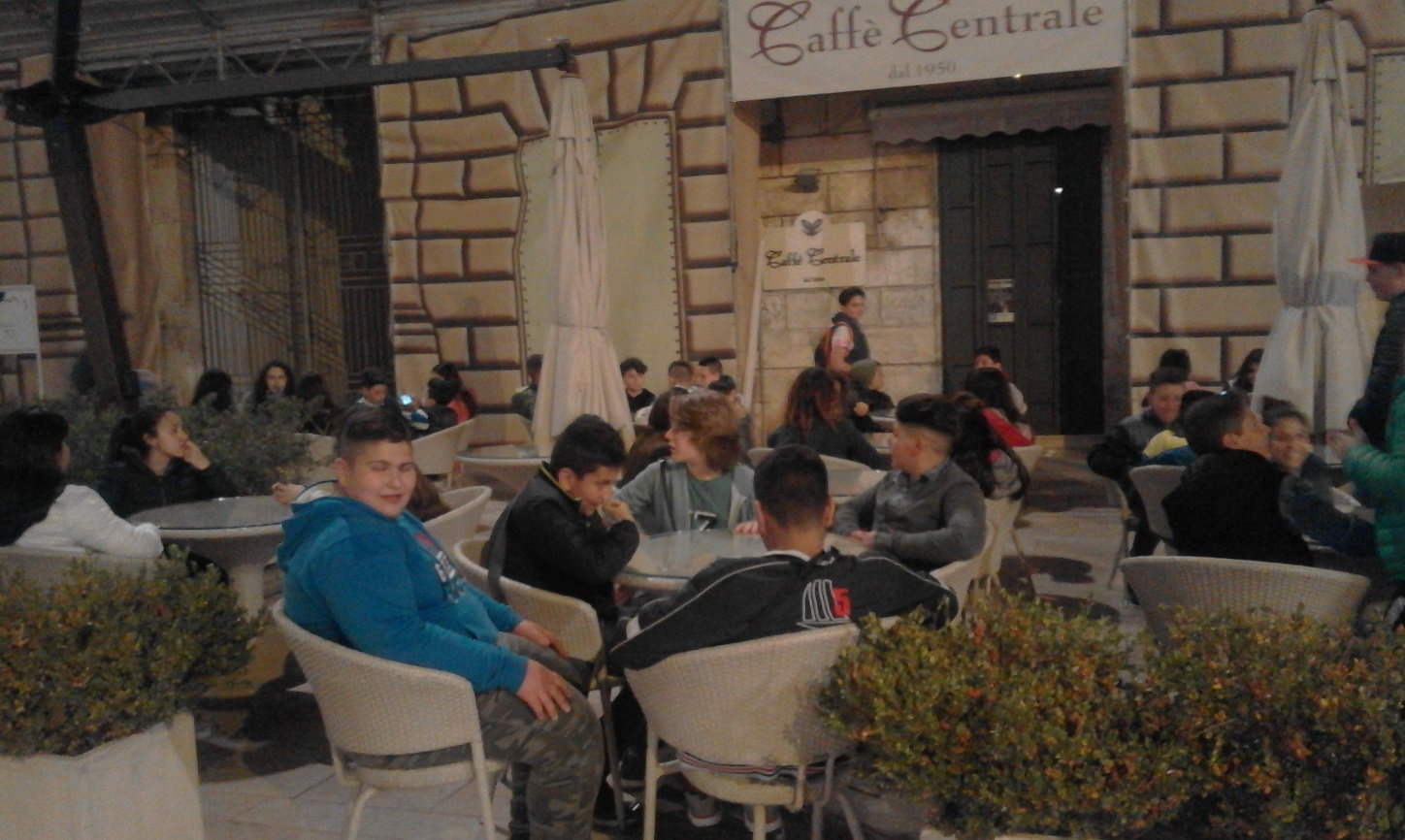 E poi Lecce: la Firenze del Sud…
La sua splendida cattedrale
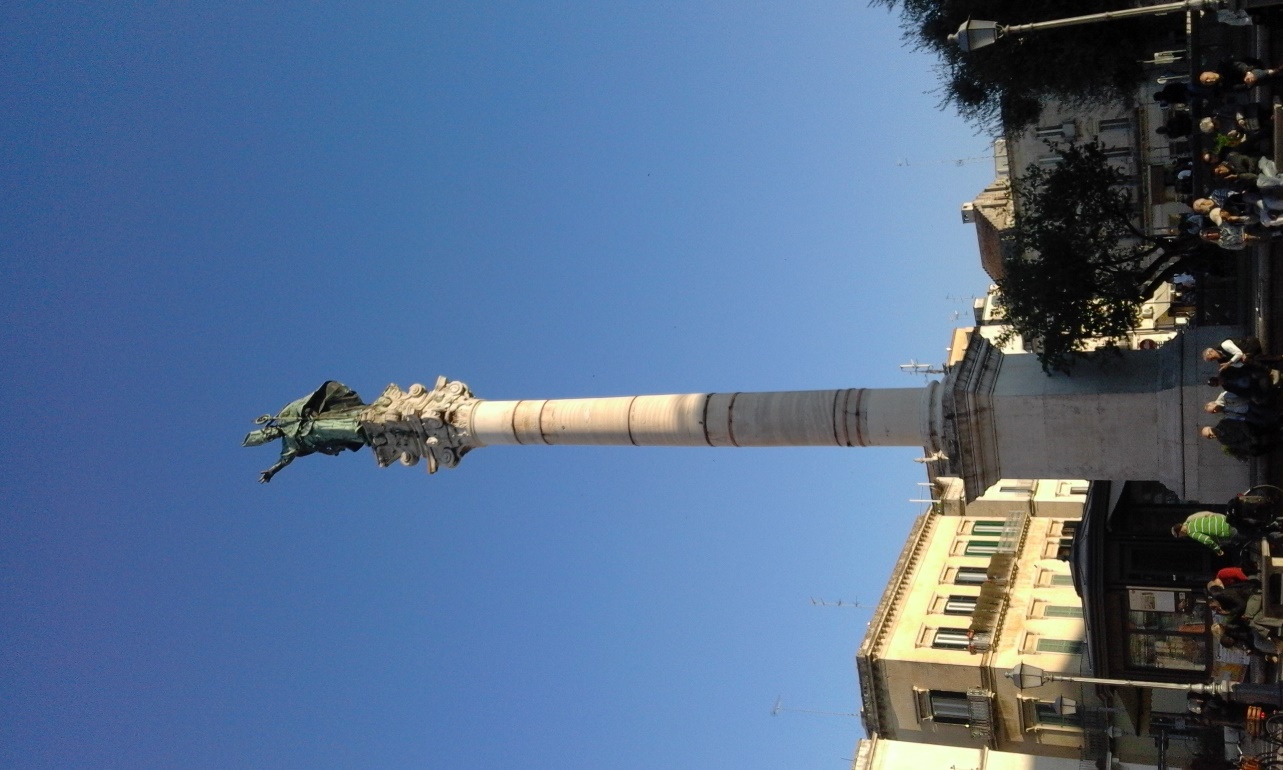 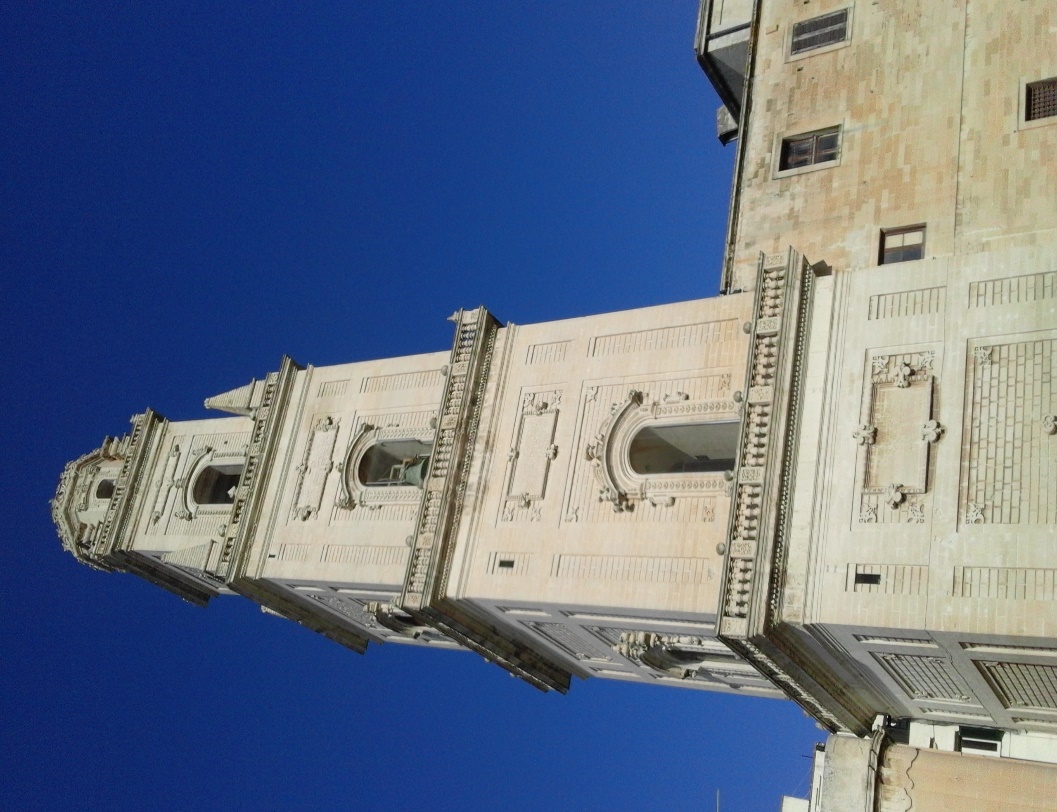 I palazzi…        e       l’anfiteatro romano
Una ricca colazione… e poi      Castel del Monte
Tutti in fila… ma ne è valsa la pena
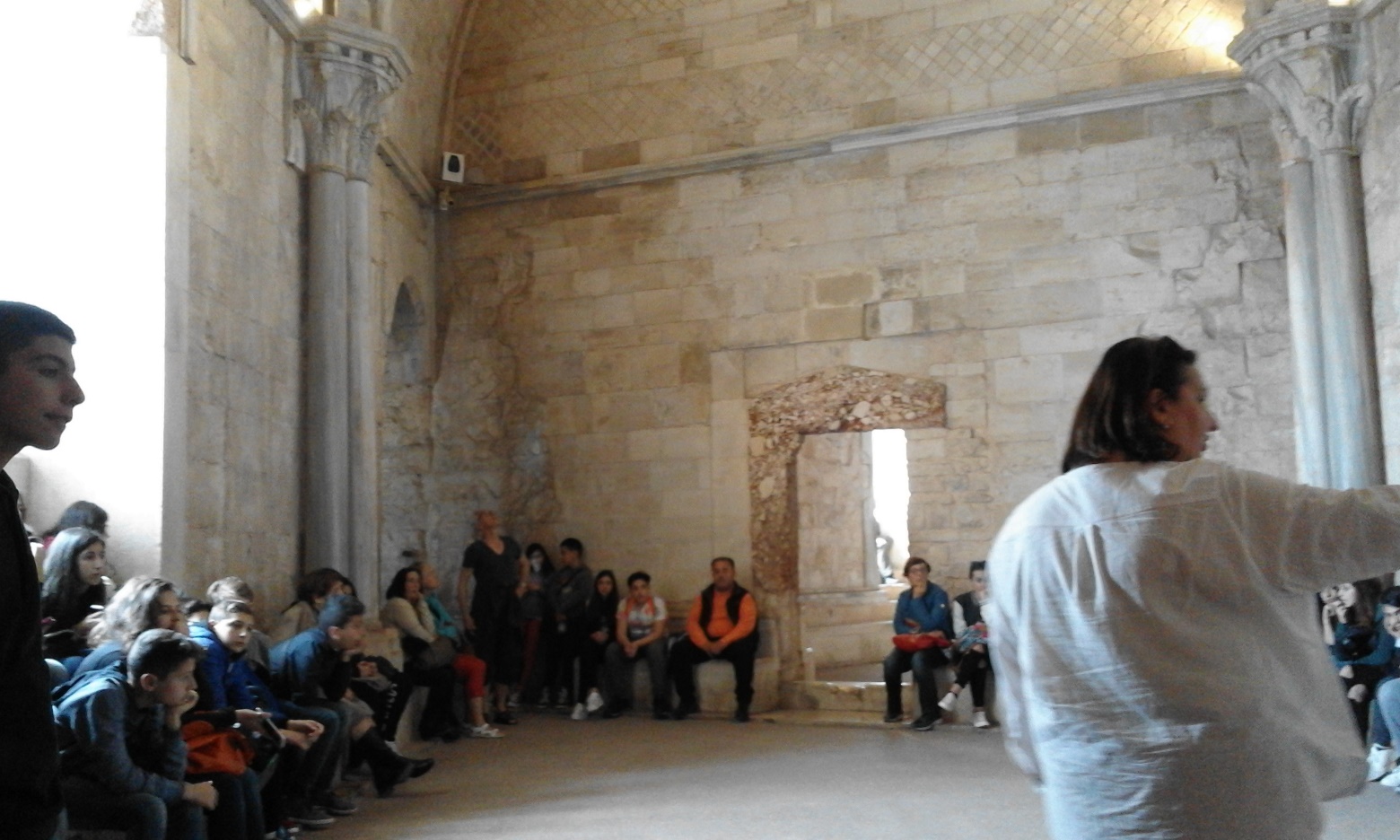 …una piccola sosta…
I caratteristici Trulli…
E l’immancabile foto ricordo
Otranto e la sua punta palascìa…il punto più ad est d’Italia
La cattedrale con il mosaico più grande del mondo
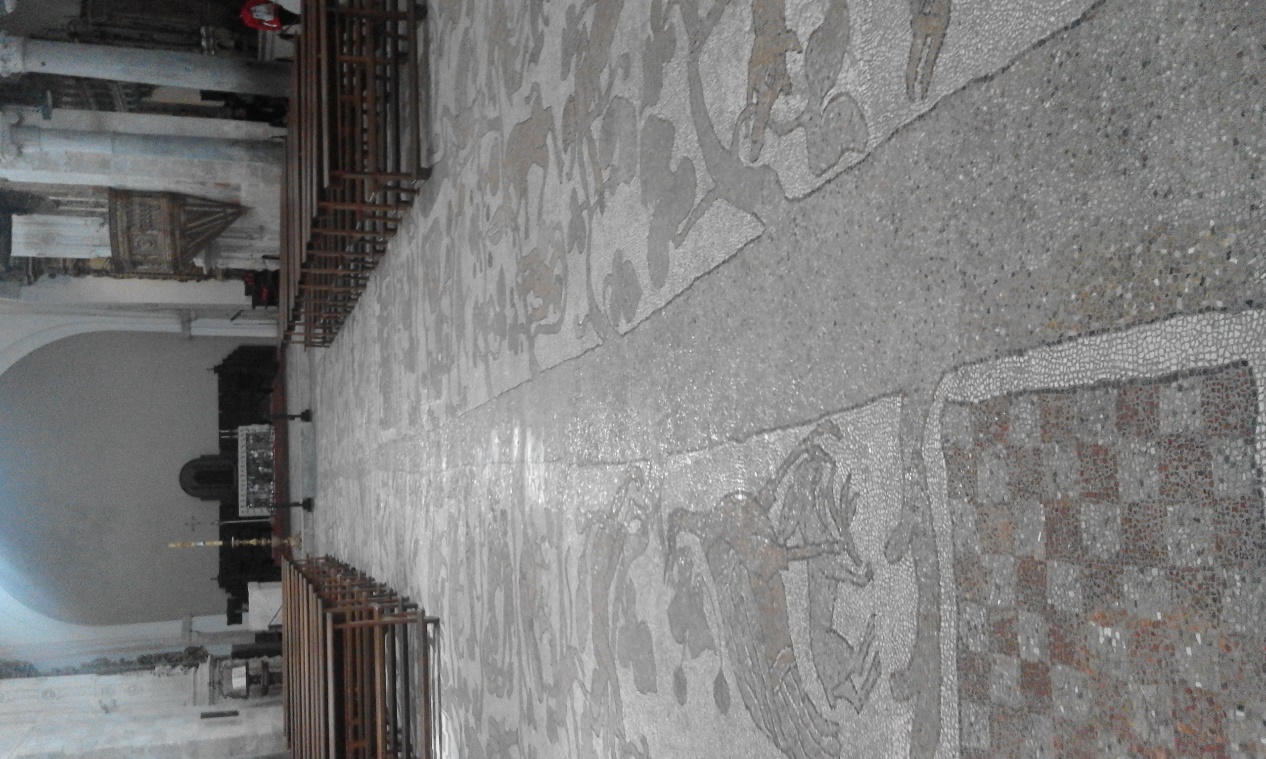 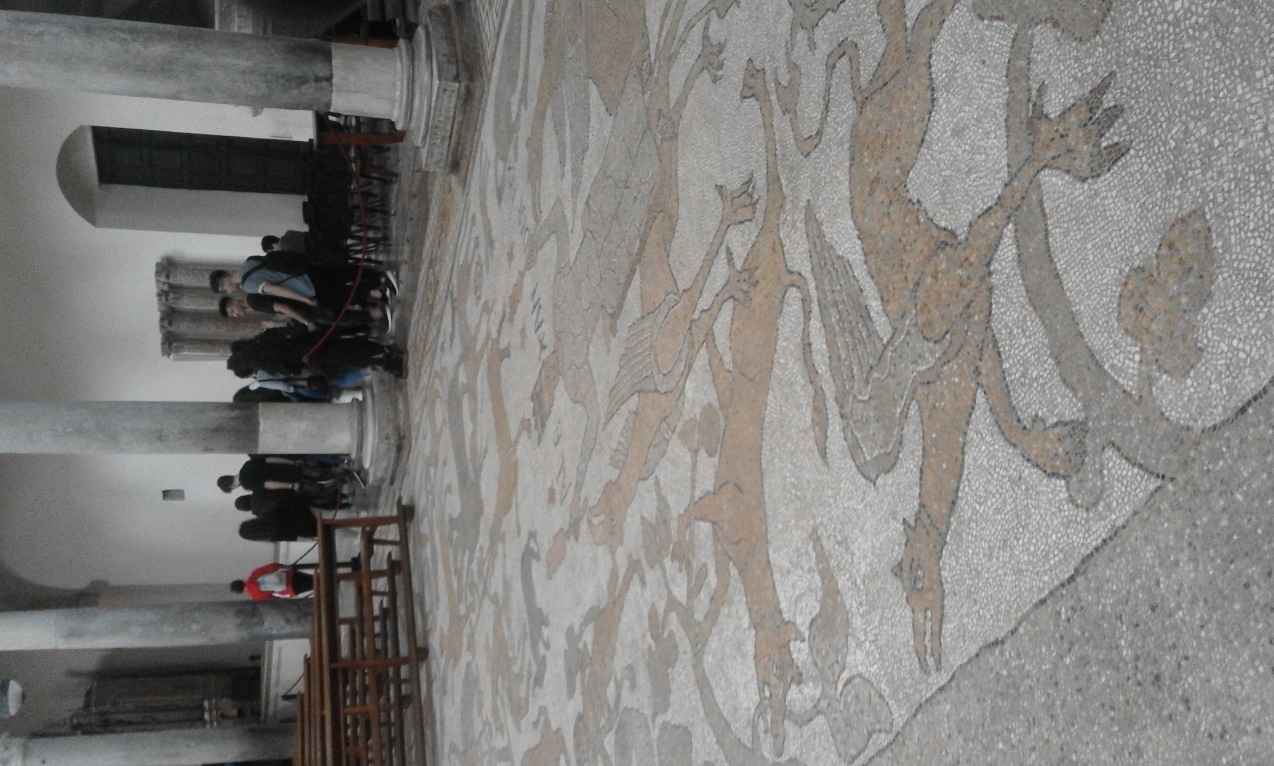 Gli 800 martiri        e le colorate viuzze
13 aprile…la via del ritorno
…arrivederci Puglia…
E infine il calore di chi è rimasto…